Az állampolgári digitáliskompetencia fejlesztése
Sörény Edina, projekt szakmai vezeTő-helyettes
2021. november 30.
Az állampolgári digitáliskompetencia fejlesztése
Digitális Iránytű 2030					2021. március 9-én
„Az Európai Unió arra törekszik, hogy megteremtse polgárainak és vállalkozásainak az emberközpontú, fenntartható és virágzó digitális jövő alapjait.”

4 irányú fejlesztés:

Készségek
Biztonságos és fenntartható digitális infrastruktúrák
A vállalkozások digitális átalakulása
A közszolgáltatások digitalizálása

A digitális évtizedhez vezető út - bizottsági javaslat irányítási keret kialakítására.
[Speaker Notes: IKT-szakemberek -20 millió

Digitális alapkészségek a népesség legalább 80%-a

Összekapcsoltság - 5G mindenütt

Adatok – peremhálózat és felhő

Kvantumgyorsulású számítógép]
Az állampolgári digitáliskompetencia fejlesztése
A DigComp világa
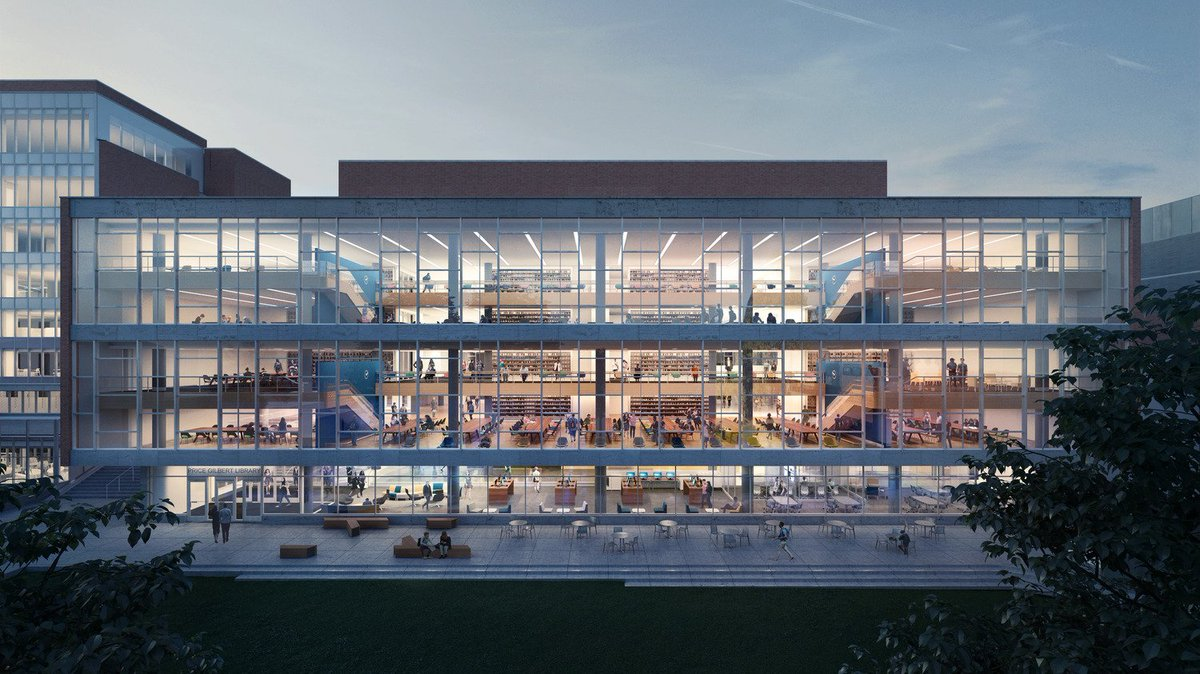 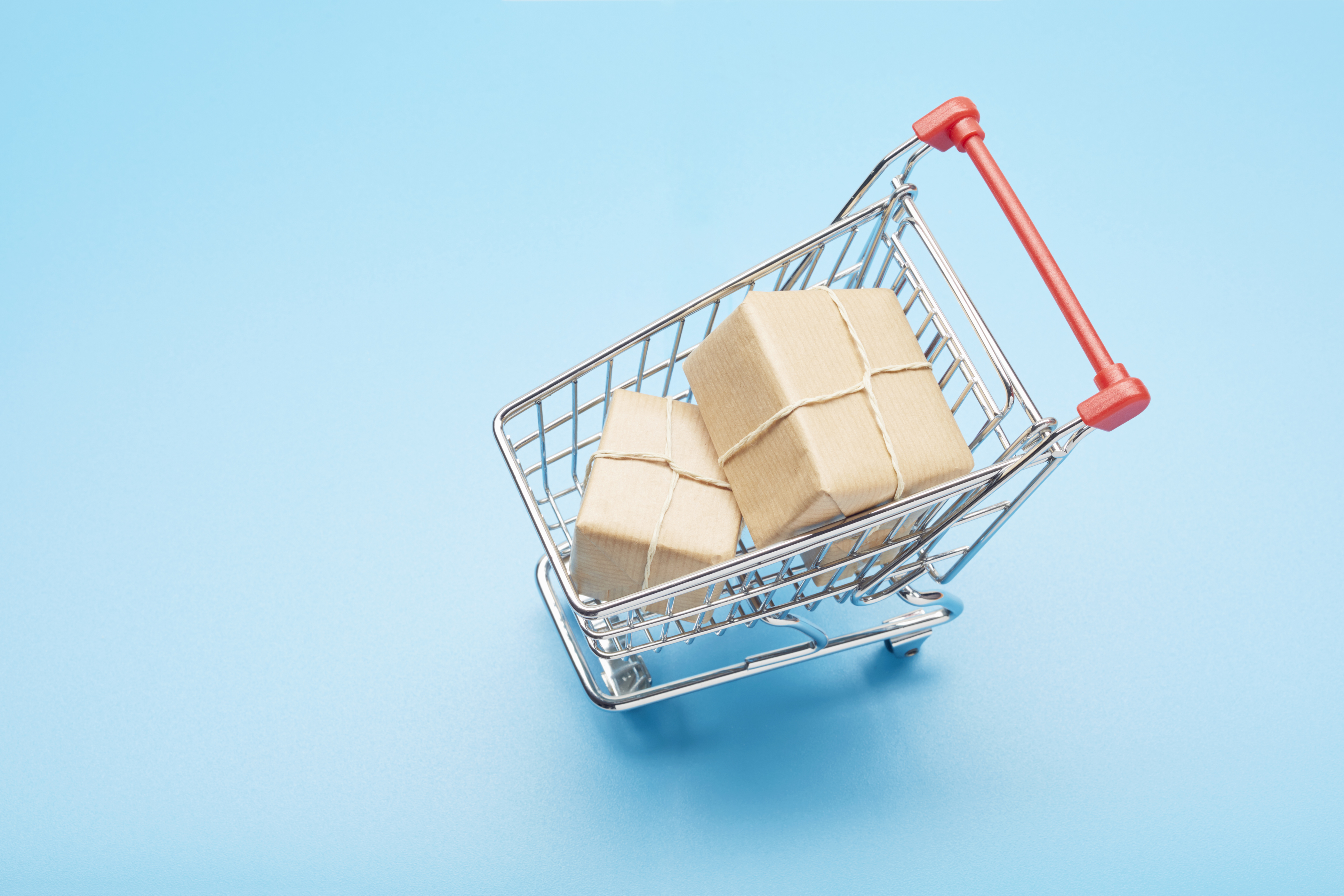 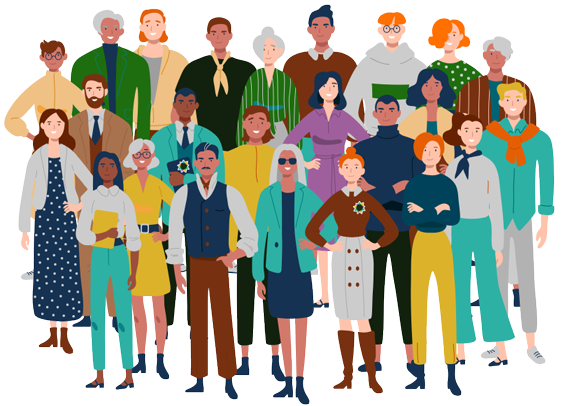 DigCompOrg - Intézmények
DigCompConsumers - Fogyasztók
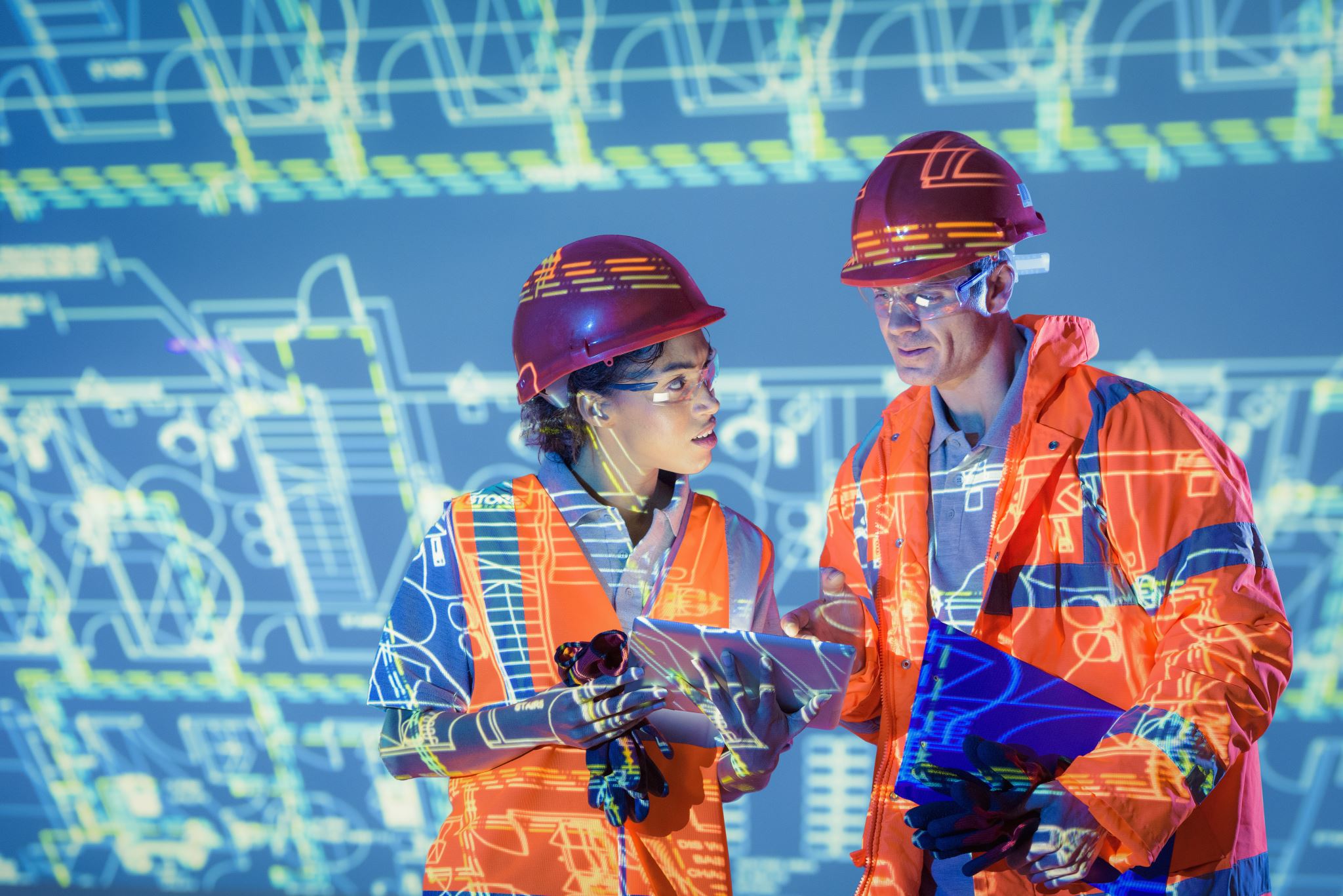 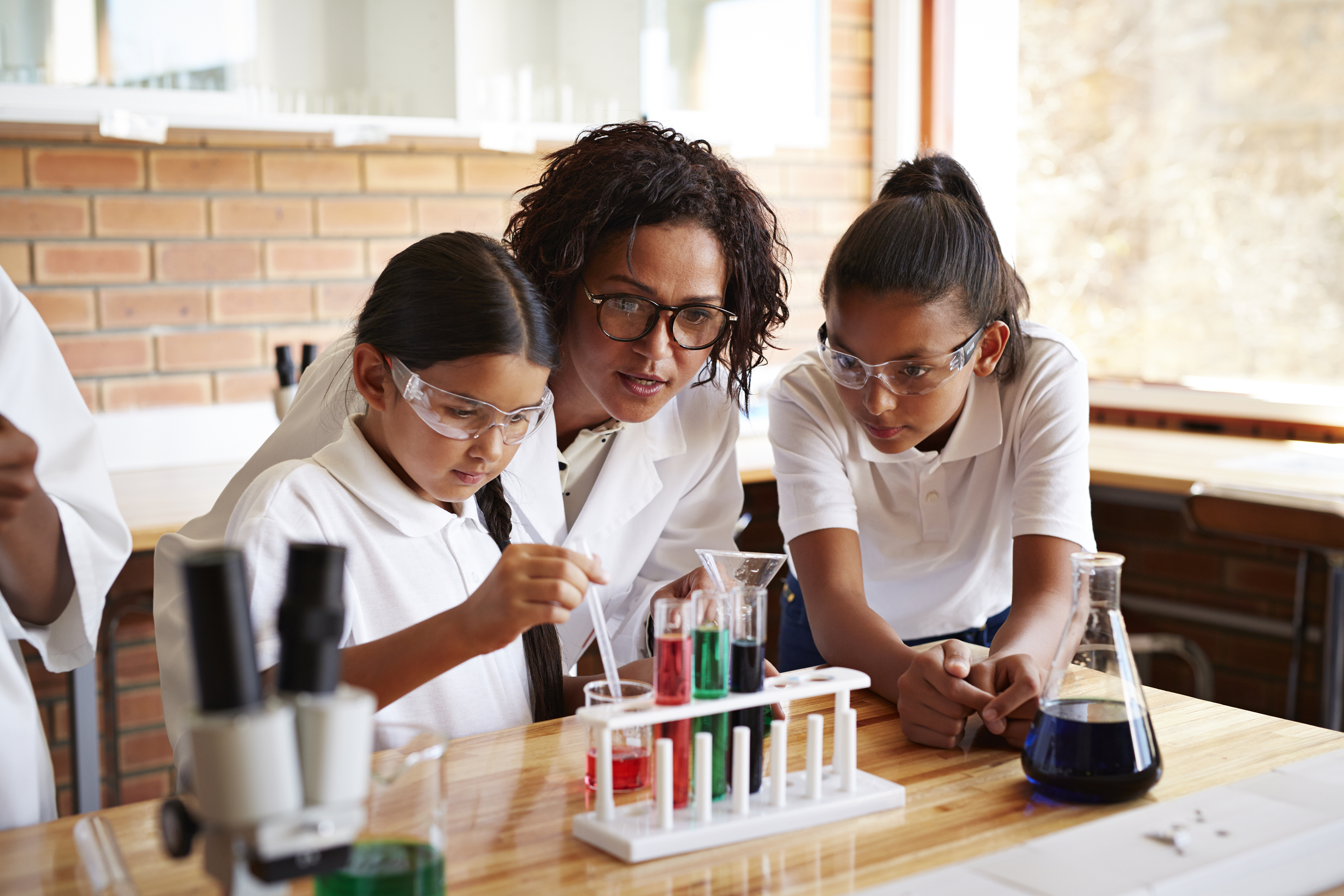 DigComp2.1 - Állampolgárok
DigCompEdu - Oktatás
DigComp At Work - Munkavállalók
[Speaker Notes: European Skills Agenda 2020-25: 16-74 évesek esetében 2025-re 70% leagább alapvető komp.]
Az állampolgári digitáliskompetencia fejlesztése
A Kormány által kijelölt feladat
1341/2019. (VI. 11.) Korm. határozat:
Cél: a digitális kompetenciák fejlesztése érdekében egy egységes digitális kompetencia keretrendszer létrehozása. 
Ennek érdekében feladat: Digitális Kompetencia Keretrendszer azaz a DigKomp rendszer hosszú távú koncepciójának kidolgozása, benne s szervezeti, intézményi, finanszírozási modellel, továbbá a digitális kompetenciák értékelési és igazolási rendszer kialakításának vizsgálatával.
Forrás: GINOP 6.1.2 – „Digitális szakadék csökkentése” c. projekt
Az állampolgári digitáliskompetencia fejlesztése
A DigKomp Rendszer céljai
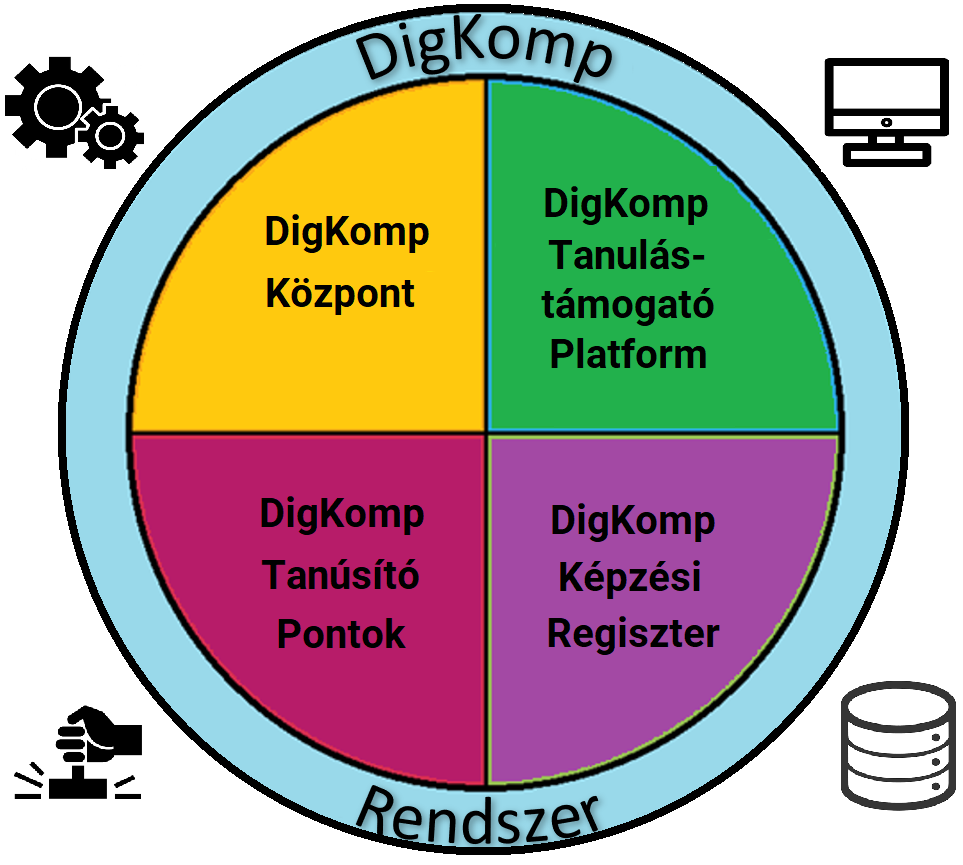 Hatékony és intézményesített eszközrendszer a digitáliskompetencia fejlesztésére.
Bárki számára ingyenesen hozzáférhető.
Élményszerű feladatokon keresztül fejleszt és értékel. 
Tanúsítvány megszerzését teszi lehetővé.
A digitáliskompetencia hiányának gyors és hatékony azonosítása, a fejlesztésére irányuló képzések összegyűjtése és ajánlása.
Önálló, egyéni és csoportos tanulás támogatása.
Profil alapú tanúsítás – munkaerőpiaci tanúsítvány.
Az állampolgári digitáliskompetencia fejlesztése
További célok: 

Kapcsolódás az Nemzeti Digitalizációs Stratégia célértékeihez.  

DESI  - digitális készségek (basic digital skills, internet használat, stb.) dimenziókban javulása -  a DigKomp Rendszer kifejlesztésével és  működtetésével.
DigComp 2.1 és DigKomp Állampolgári Digitáliskompetencia-keretAdaptáció és Innováció
Cél: a digitáliskompetencia tartalmának azonosítása és tanulási eredmények leírása.
A hazai állampolgári keret (DigKomp ÁDKK) döntő mértékben az uniós referencia, a DigComp 2.1 keret szerkezetét és szintezési alapelveit követi.
5 kompetenciaterület – 21 kompetenciaelem – 8 jártassági szint
A hazai fejlesztés hozzáadott elemei:
Törekvés az online szolgáltatásokkal kapcsolatos kompetenciaelemek megjelenítésére a gyakorlati példákon keresztül.
Hazai környezetben értelmezhető példák készítése: a privát élettérben és a munka világához kapcsolódóan. (Teljes példarendszer létrehozása: minimum 336 példa.)
Szintdefiníció készítése (168) - minden kompetenciaelemhez, minden jártassági szinten.
Profilban való gondolkodás - DigKomp Állampolgári Bázis és Állampolgári Plusz létrehozása.
Az ÁDKK módszertani előkép az ágazati, szakmai keretekhez.
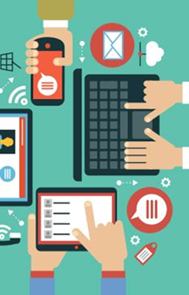 Az állampolgári digitáliskompetencia fejlesztése
A DigKomp Állampolgári Digitáliskompetencia-keret felépítése
1- 8 jártassági szint

Az egyszerű feladatoktól,
a rendkívül összetett, 
sok tényező által befolyásolt problémák önálló megoldásáig, 
az új ötletek és folyamatok ajánlásáig.
Az állampolgári digitáliskompetencia fejlesztése
Kompetenciaelemek (21)
3.1.	Tartalom fejlesztése
3.2.	Digitális tartalmak integrálása és átalakítása
3.3.	Szerzői jogok és licencek
3.4.	Programozás /algoritmikus gondolkodás/
4.1.	Az eszközök védelme
4.2.	A személyes adatok és a magánszféra 	védelme
4.3.	Az egészség és a jóllét védelme
4.4.	A környezet védelme
5.1.	Technikai problémák megoldása
5.2.	Igények és technológiai válaszok 	megfogalmazása
5.3.	A digitális technológia kreatív alkalmazása
5.4.	A digitáliskompetencia-hiány azonosítása
1.1.	Adatok, információk és digitális 	tartalmak böngészése, keresése és 	szűrése
1.2.	Adatok, információk és digitális 	tartalmak kiértékelése
1.3.	Adatok, információk és digitális 	tartalmak kezelése
2.1.	Digitális technológiával támogatott 	interakció
2.2.	Digitális technológiával támogatott 	megosztás
2.3.	Digitális eszközökkel támogatott 	társadalmi jelenlét és szerepvállalás 
2.4.	Digitális eszközökkel támogatott 	együttműködés
2.5.	Netikett
2.6.	A digitális személyazonosság kezelése
Az állampolgári digitáliskompetencia fejlesztése
DigKomp Állampolgári Digitáliskompetencia-keret felépítése
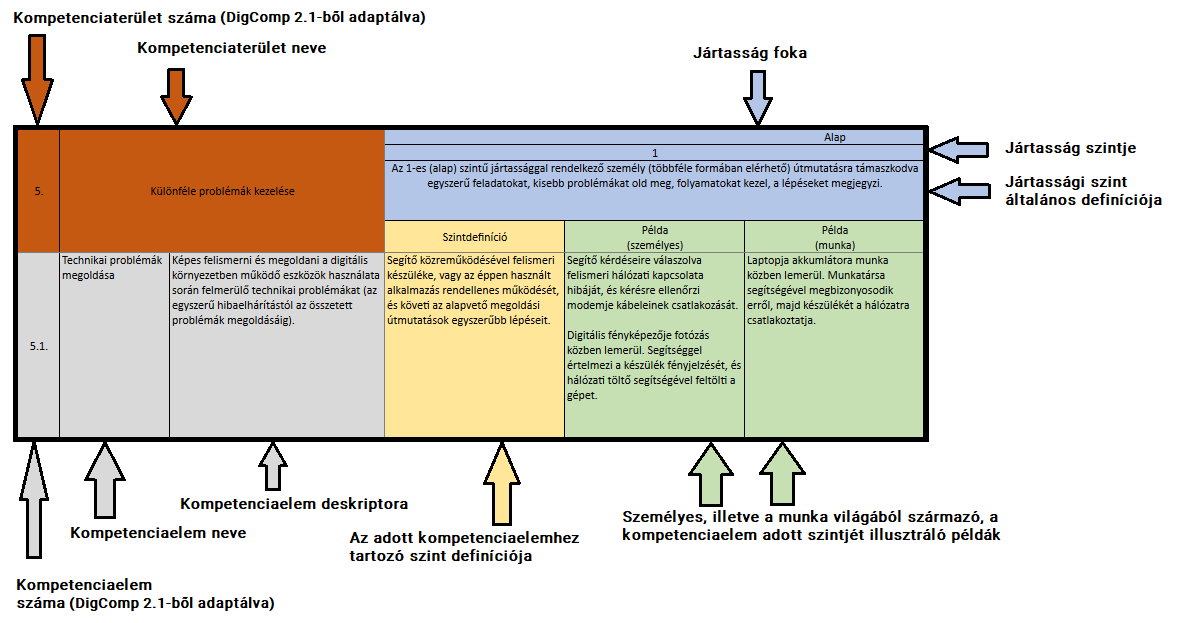 Az állampolgári digitáliskompetencia fejlesztése
DigKomp Állampolgári profilok - tervezet
Állampolgári Plusz
Állampolgári Bázis
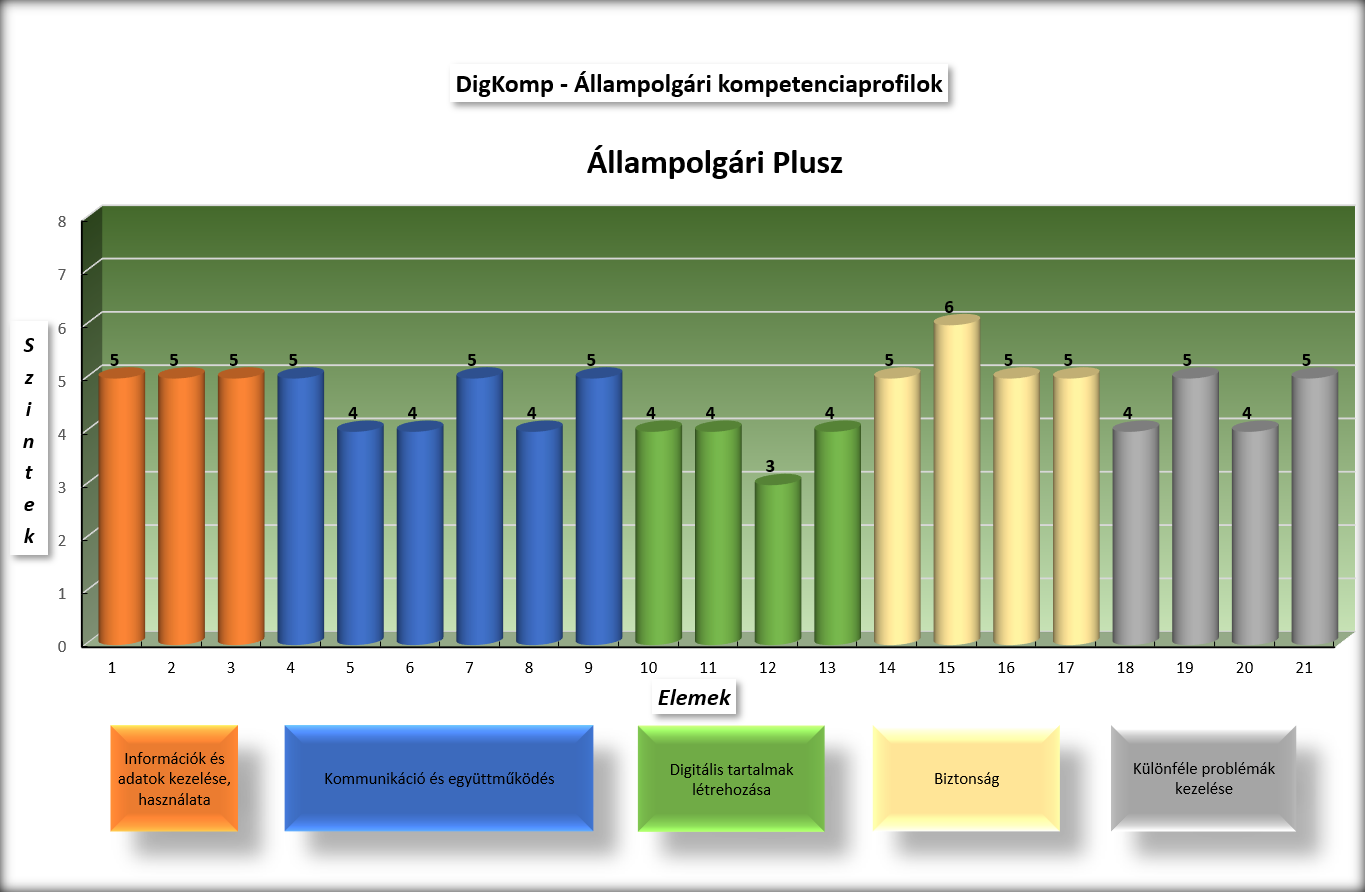 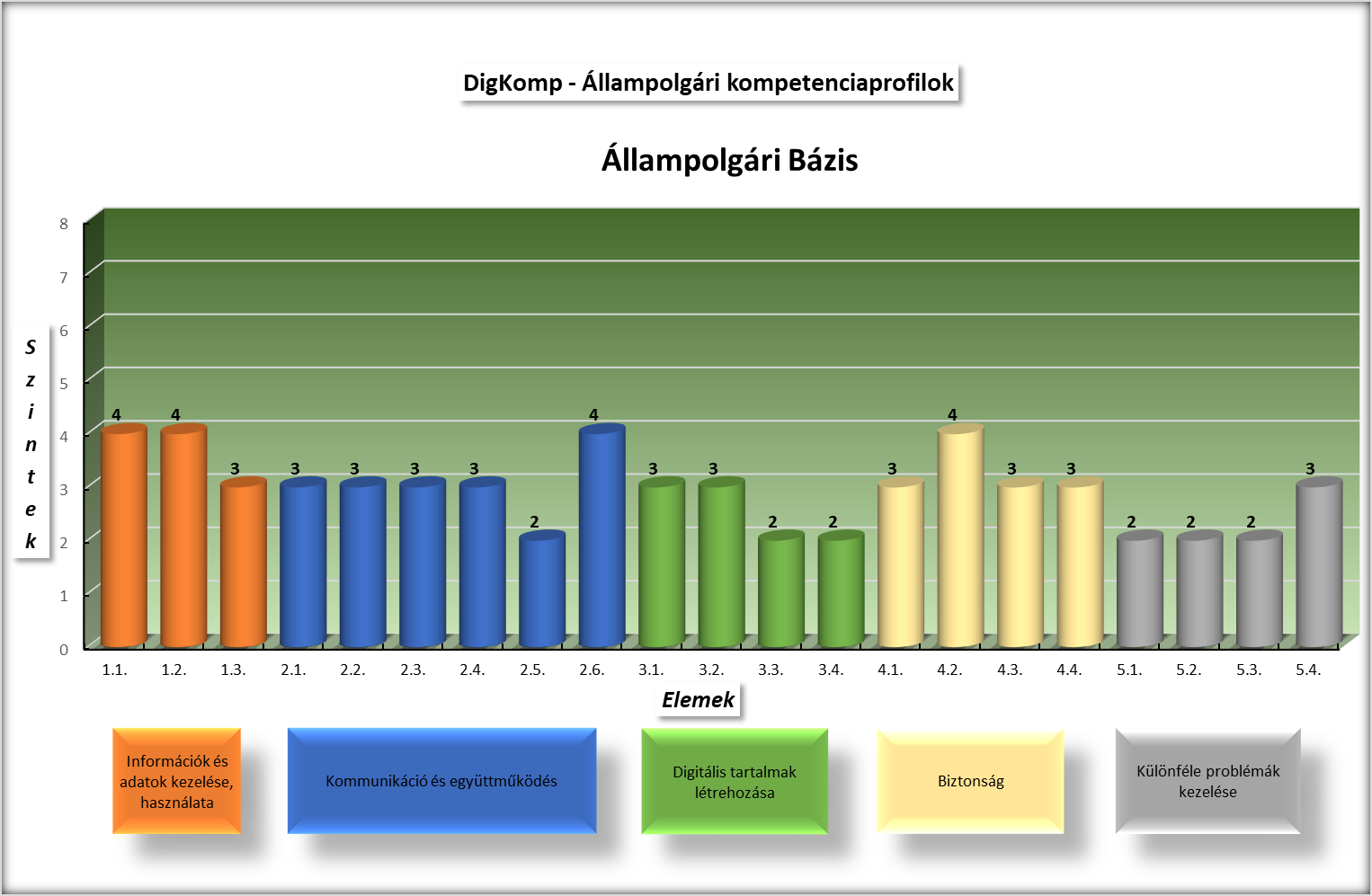 Köszönöm a figyelmet!
Elérhetőség: soreny.edina@djnkft.hu